Recruit, Select, and Support: Turnaround Leader Competencies
Part 2: Recruiting and Selecting Turnaround Leaders
Copyright © 20XX American Institutes for Research. All rights reserved.
Welcome and Introductions
2
Introductions
Your name
Your role
What does it take to be a school turnaround leader?
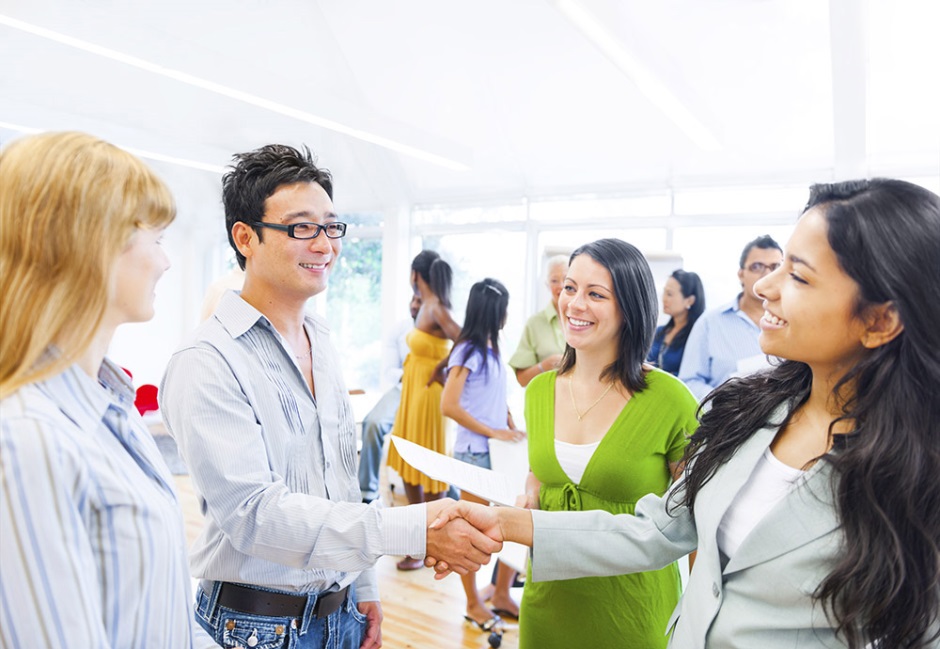 3
Overview, Outcomes, and Agenda
4
Using Turnaround Leader Competencies
Professional Learning Module
Recruit, Select, and Support: Turnaround Leader Competencies 
Part 1: Understanding Turnaround Leader Competencies
Part 2: Recruiting and Selecting Turnaround Leaders
Part 3: Developing and Supporting Turnaround Leaders
5
Partner Organizations
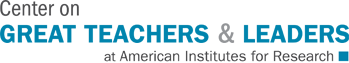 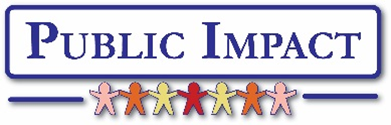 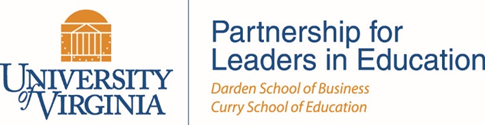 6
Part 1: Review
Part 1: Understanding Turnaround Leader Competencies
Acknowledged the unique challenges of leading school turnaround.
Identified leader competencies and actions associated with turnaround success.
Explored the importance of competencies in turnaround leader selection and development.
Analyzed school leader behaviors to identify evidence of competencies.
7
Part 2: Outcomes
Part 2: Recruiting and Selecting Turnaround Leaders
Understand the importance of competencies in recruiting and selecting turnaround leaders. 
Explore ways to recruit leaders with competencies to turn around persistently low-performing schools.
Experience a competency-based interview and selection process for turnaround leaders.
8
Part 2: Agenda
Part 2: Recruiting and Selecting Turnaround Leaders
Overview, outcomes, and agenda
Turnaround leader talent management
Competency-based recruitment of turnaround leaders
Competency-based selection of turnaround leaders
Closing and next steps
9
Warm Up: Metaphorical Thinking
Turnaround leaders are like ______________________
because _________________________.
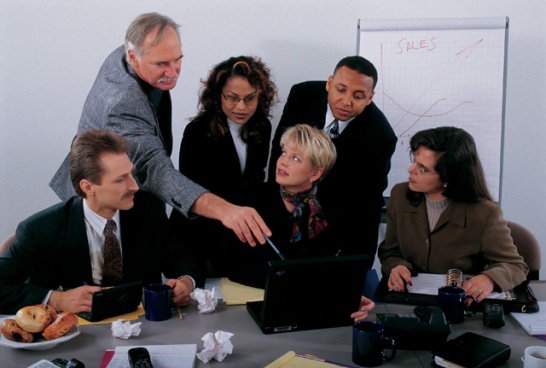 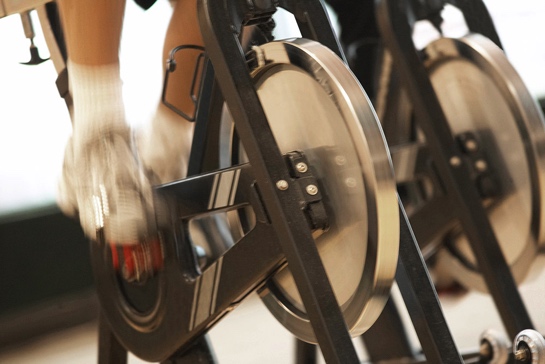 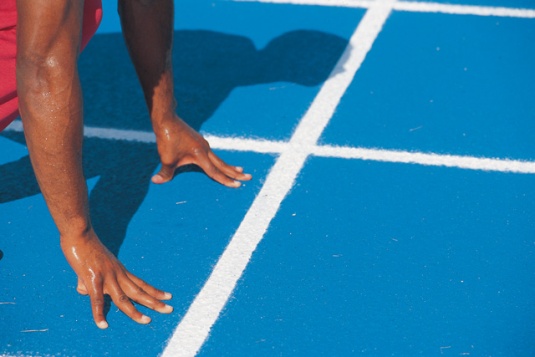 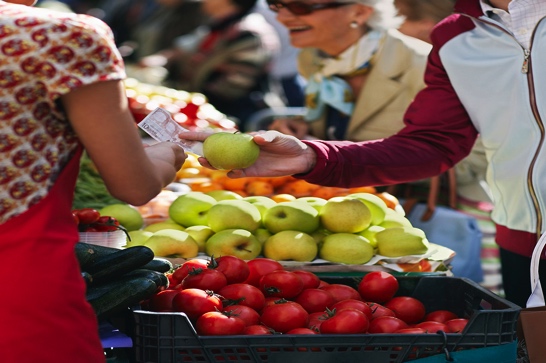 10
Competency-Based Talent Management
11
Talent Development Framework
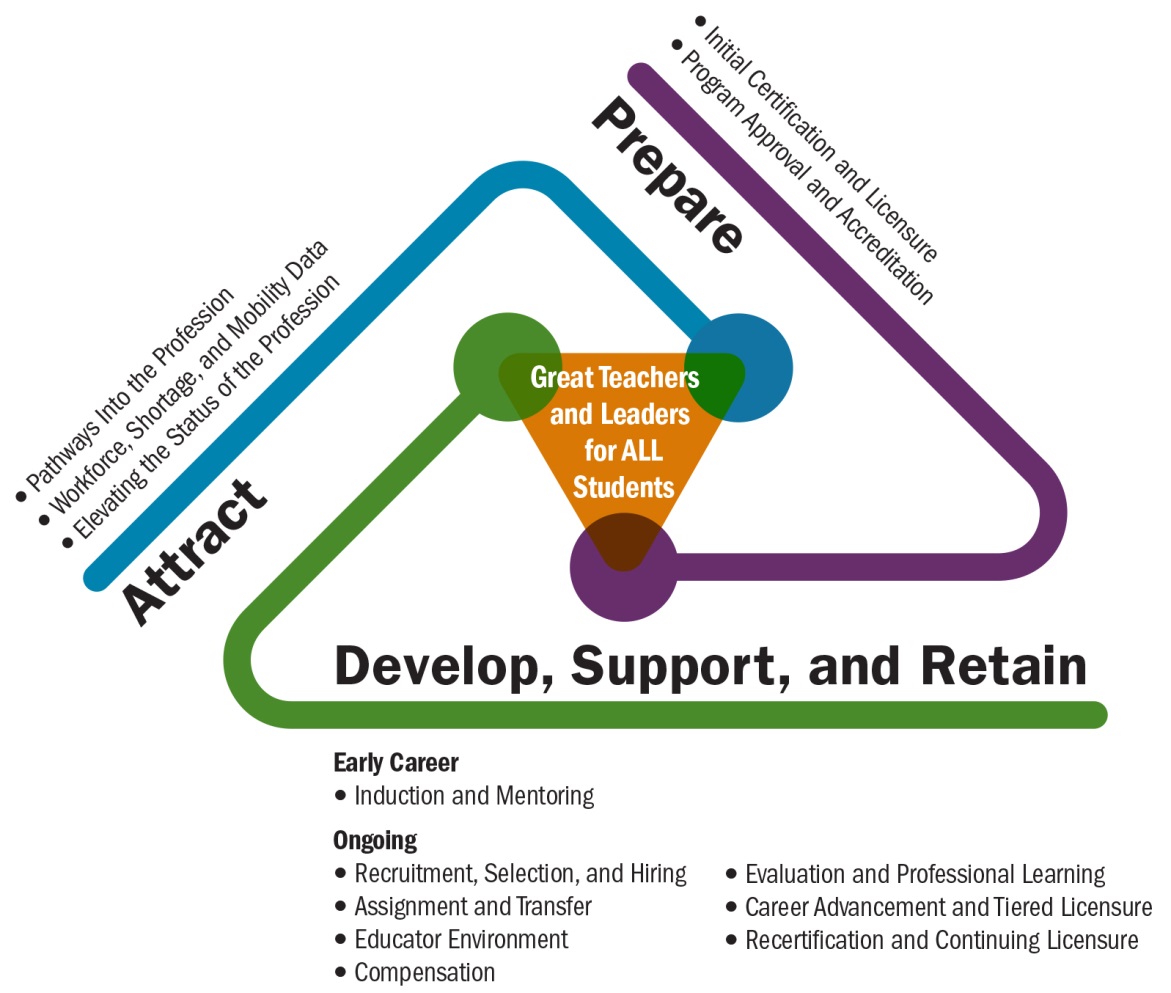 Source: Center on Great Teachers and Leaders (2014)
(Center on Great Teachers and Leaders, 2014)
12
Turnaround Leaders
“Typical school district practices are not designed to recruit and select talent for challenging schools, including the bold leaders needed for turnaround schools.”
(Steiner & Hassel, 2011, p. 2)
13
Self-Confidence / Commitment to Student Learning
Belief in Learning Potential
Turnaround Leader Competencies
(Public Impact, 2008; Spencer & Spencer, 1993; UVA Partnership for Leaders in Education, 2014)
14
Competency-Based Talent Management
Years of experience and academic degrees are not accurate predictors of performance.
Competencies—habits of behavior and underlying motivations—can be used to distinguish among performance outcomes.
Using competencies to select turnaround leaders could increase the likelihood that turnaround efforts succeed.
(Steiner & Hassel, 2011)
15
Talent Management
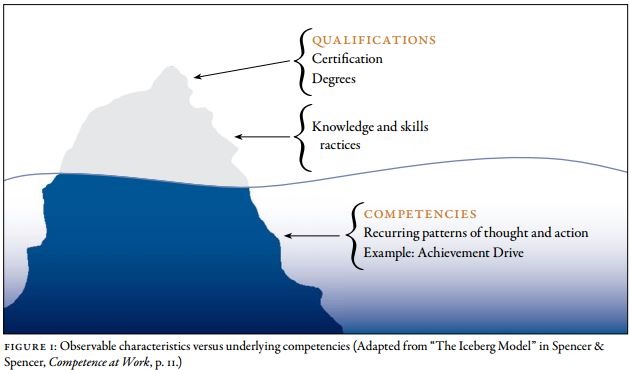 P
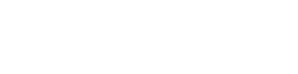 16
Activity: Principal Hiring Scorecard
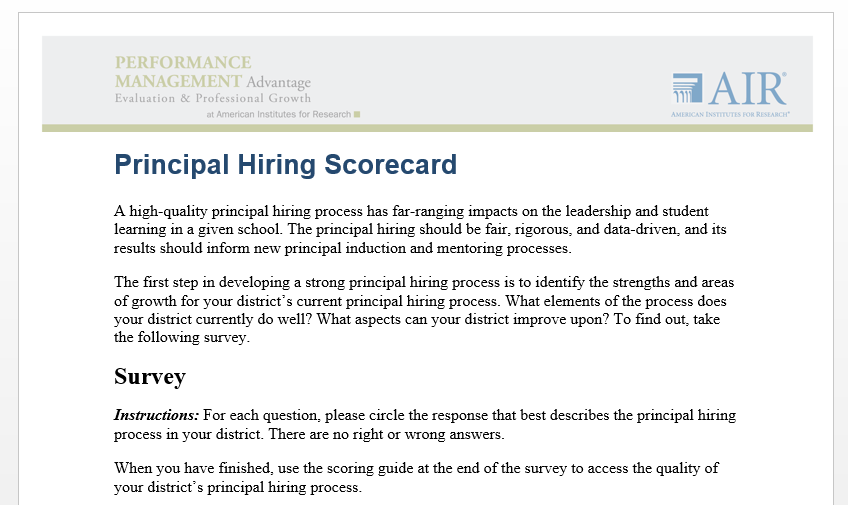 17
Reflection: Competency-Based Leader Selection
Think-Pair-Share
Where do competencies fit in your current leader selection process?
How could your current leader selection process be modified to include turnaround leader competencies?
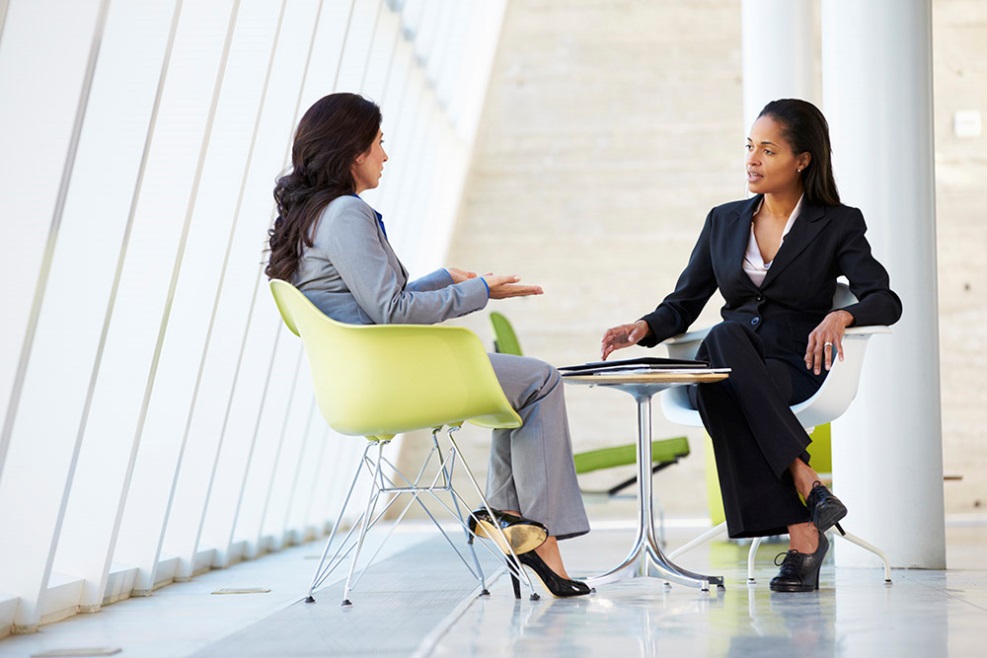 18
Recruiting Turnaround Leaders
19
Obstacles to Hiring Turnaround Leaders
A shortage of high-quality principal candidates
More demanding
Limited authority and autonomy
Insufficient pay to attract enough candidates
Not selecting the best candidates from the limited pool
Limited investments in recruiting and selecting candidates
Overreliance on internal candidates
Lack of rigor in selection criteria and processes
Administrative inefficiencies resulting in a loss of applicants
Prolonged interview and hiring process and delays
Lack of clear vision and support for leaders
(Doyle & Locke, 2014; TNTP, 2006; Clifford, 2012)
20
How Can We Improve the Process?
Make the job more appealing—and manageable. 
Pay great leaders what they are worth. 
Take an active approach to recruitment. 
Evaluate candidates against the competencies and skills that research shows successful principals demonstrate. 
Design the placement process to match particular schools’ needs with particular candidates’ strengths. 
Continually evaluate hiring efforts.
(Doyle & Locke, 2014)
21
Recruitment and Selection Process
Recruitment. The district engages in intensive efforts to attract a large and diverse pool of prospective principal candidates from both internal and external sources. 
Initial Eligibility Screen. The district makes a preliminary assessment as to each candidate’s basic eligibility. 
District Competency Screening. The candidate is evaluated by trained selectors against an objective set of criteria (interviews and performance tasks).
School Fit Panel Interviews. From interviews, a diverse group of school representatives makes a recommendation as to the candidate’s potential fit with their school. 
Hiring. The district superintendent or an appropriate designee formally approves the hire.
(TNTP, 2006)
22
Building a Candidate Pool
Define a Profile of a High-Quality Candidate
Develop and Execute a Recruiting Strategy
Project need
Prepare recruiters
Establish an identity
Attract and identify candidates
Determine those with the highest potential
Cultivate and convert high-potential candidates into applicants
3. Build a Pipeline of New Rising Talent
(Cheney, Davis, Garrett, & Holleran, 2010)
23
Competency-Based Recruiting
Articulate the mission, vision, and goals
Identify autonomy, support, and other appealing conditions
Compensate for additional demands and responsibilities
Develop criteria for identifying candidates with turnaround leader competencies
Solicit recommendations and target outreach to external candidates
Identify and cultivate high-potential internal candidates
Eliminate barriers that might discourage potential talent
(Doyle & Locke, 2014)
24
Activity: Recruitment
Analyze job announcement and description.
Why would a turnaround leader want this job?
What are turnaround leader competencies articulated in this job description?
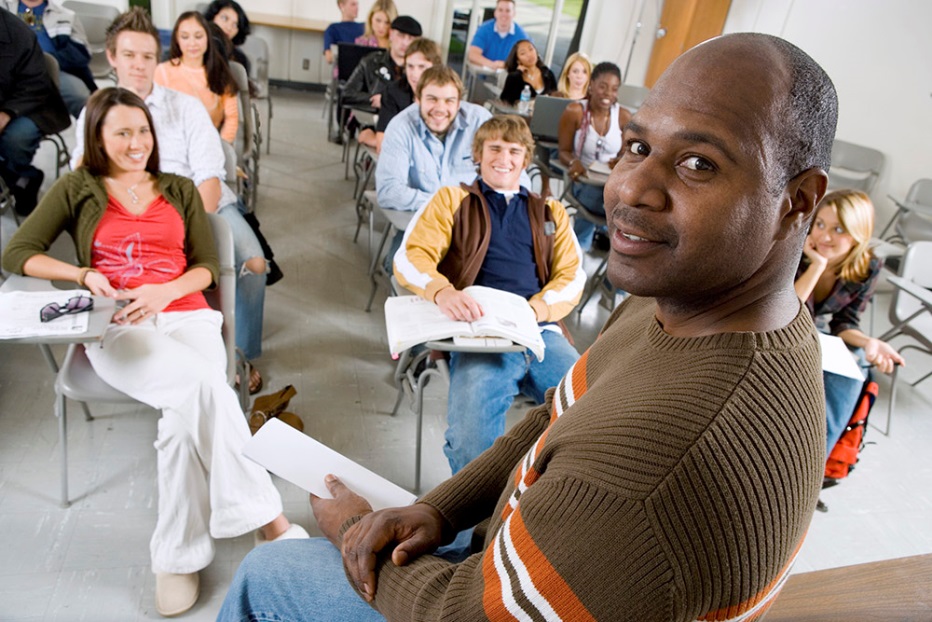 25
Selecting Turnaround Leaders
26
Recruitment and Selection Process
Recruitment. The district engages in intensive efforts to attract a large and diverse pool of prospective principal candidates from both internal and external sources. 
Initial Eligibility Screen. The district makes a preliminary assessment as to each candidate’s basic eligibility. 
District Competency Screening. The candidate is evaluated by trained selectors against an objective set of criteria (interviews and performance tasks).
School Fit Panel Interviews. From interviews, a diverse group of school representatives makes a recommendation as to the candidate’s potential fit with their school. 
Hiring. The district superintendent or an appropriate designee formally approves the hire.
(TNTP, 2006)
27
Interview Role Play
Form triads:
Candidate
Interviewer
Note taker
Interview question: What is the most important thing a school leader can do to increase student achievement?
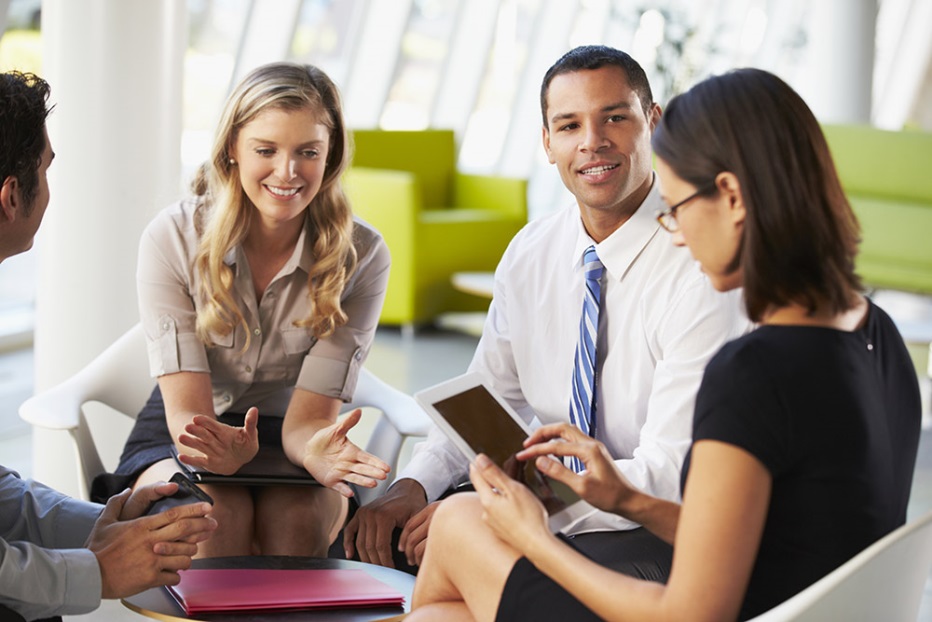 28
[Speaker Notes: Four minutes in triads]
Behavioral Event Interviews
Why is a behavioral event interview (BEI) better than a traditional interview?
Competencies are key predictors of how someone will perform at work.
Two leaders with the same training and number of years of experience may have very different performance outcomes.
BEIs ask candidates to describe detailed actions and thinking in past work events. 
Knowing actions that candidates have taken in the past is a strong predictor of actions they will take in the future.
(Public Impact, 2008)
29
Overview of the Behavioral Event Interview Process
BEI Process:
Ask the candidate to recall a recent past event when he or she felt successful or dealt with specific situations.
Ask for a brief summary of what led up to each situation and the critical milestones or headlines in the story.
Ask the candidate to systematically walk through the story, recounting exactly what he or she did, said, thought, and felt and how others responded.
Interrupt to probe for detail and stay focused on the candidate’s actions, not on the actions of a team.
(Public Impact, 2008)
30
Interview Role Play
BEI triad
Candidate
Interviewer
Note taker
Interview question: Think about a time when you felt very successful or proud of something you accomplished at work and tell me the story.
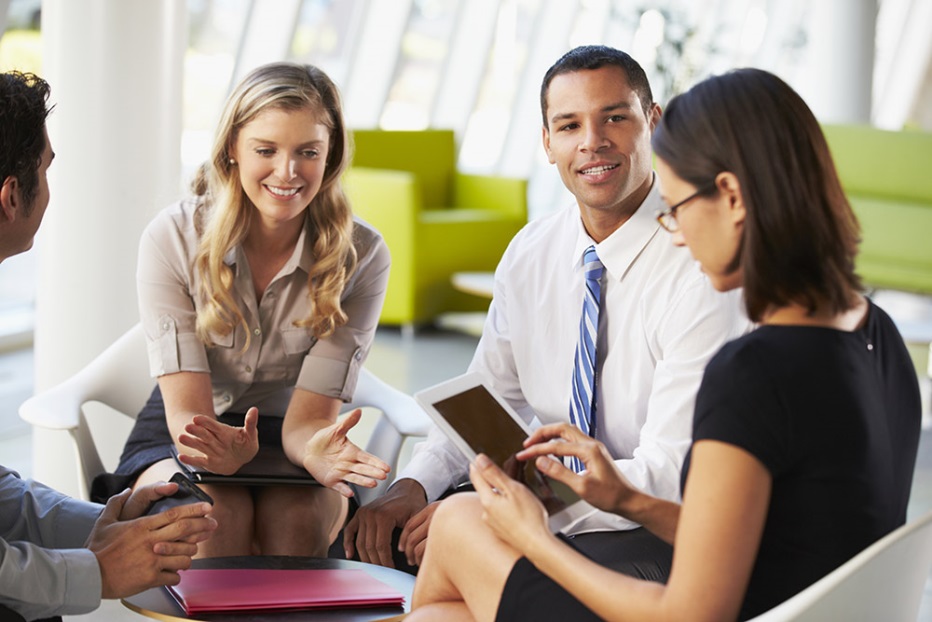 31
Turnaround Leader Competencies
Two critical competencies for turnaround leaders: 

Achievement / Focus on Results

Impact and Influence

Debrief: What do you notice about the two interview formats?
See handout with detailed descriptions.
32
[Speaker Notes: Add rubric descriptions of competencies.]
Matching Leaders and Schools
Placement should add to the overall hiring process by providing all schools with the best possible match given their unique needs and the strengths of individual candidates. 
Assess School Needs. Work with each school community to determine its challenges and strengths to identify the type of leader most likely to succeed at the school.
Develop Criteria to Assess a Candidate’s Fit With the School. Create a rubric or similar tool to objectively compare how well different candidates fit with a particular school based on the school’s needs assessment and choose the best match.
(Doyle & Locke, 2014)
33
Closing and Next Steps
34
Wrap-Up: Reflection
Summarize the learning.

 Commit to action.
35
Using Turnaround Leader Competencies
Professional Learning Module
Recruit, Select, and Support: Turnaround Leader Competencies
Part 1: Understanding Turnaround Leader Competencies
Part 2: Recruiting and Selecting Turnaround Leaders
Part 3: Developing and Supporting Turnaround Leaders
36
References
Center on Great Teachers and Leaders. (2014). Talent development framework for 21st century educators: Moving toward state policy alignment and coherence. Washington, DC: Author. Retrieved from http://www.gtlcenter.org/talent_development_framework 
Cheney, G., Davis, J., Garrett, K., & Holleran, J. (2010). A new approach to principal preparation: Innovative programs share their practices and lessons learned. Rainwater Leadership Alliance. Retrieved from http://www.anewapproach.org/docs/a_new_approach.pdf 
Clifford, M. (2012). Hiring quality school leaders: Challenges and emerging practices. Washington, DC: American Institutes for Research. Retrieved from http://www.air.org/resource/hiring-quality-school-leaders-challenges-and-emerging-practices 
Doyle, D., & Locke, G. (2014). Lacking leaders: The challenges of principal recruitment, selection, and placement. Washington, DC: Fordham Institute. Retrieved from http://publicimpact.com/lacking-leaders/ 
Kowal, J., & Hassel, E. A. (2011). Importing leaders for school turnarounds: Lessons and opportunities. Charlottesville: University of Virginia’s Darden/Curry Partnership for Leaders in Education. Retrieved from http://www.darden.virginia.edu/uploadedFiles/Darden_Web/Content/Faculty_Research/Research_Centers_and_Initiatives/Darden_Curry_PLE/School_Turnaround/importing-leaders-for-school-turnarounds.PDF
37
References
Public Impact. (2008). School turnaround leaders: Selection toolkit. Chapel Hill, NC: Author. Retrieved from http://www.publicimpact.com/publications/Turnaround_Leader_Selection_Toolkit.pdf 
Public Impact. (2015a). Opportunity culture recruitment toolkit. Chapel Hill, NC: Author. Retrieved from http://opportunityculture.org/wp-content/uploads/2015/04/Recruitment_Toolkit-Public_Impact.pdf 
Public Impact. (2015b). Opportunity culture selection toolkit. Chapel Hill, NC: Author. Retrieved from http://opportunityculture.org/selection-toolkit/ 
Spencer, L. M., & Spencer, S. M. (1993). Competence at work: Models for superior performance. New York, NY: John Wiley and Sons.
Steiner, L., & Hassel, E. A. (2011). Using competencies to improve school turnaround principal success. Charlottesville: University of Virginia’s Darden/Curry Partnership for Leaders in Education. Retrieved from http://www.darden.virginia.edu/uploadedFiles/Darden_Web/Content/Faculty_Research/Research_Centers_and_Initiatives/Darden_Curry_PLE/School_Turnaround/using-competencies-to-improve-school-turnaround.pdf
TNTP. (2006). Improved principal hiring: The New Teacher Project’s findings and recommendations for urban schools. Brooklyn, NY: Author. Retrieved from http://www.broadeducation.org/asset/1128-tntpimprovedprincipalhiring.pdf
38
Partner Organizations
For more information on the Partner Organizations:
Center on Great Teachers and Leadershttp://www.gtlcenter.org/ 
Center on School Turnaroundhttp://centeronschoolturnaround.org/ 
Public Impacthttp://publicimpact.com/ 
Darden/Curry Partnership for Leaders in Educationhttp://www.darden.virginia.edu/darden-curry-ple/
39
Presenter Name
Address
Phone
Email
Website